PAPUA NOVÁ GUINEA
TĚŽBA ZLATA
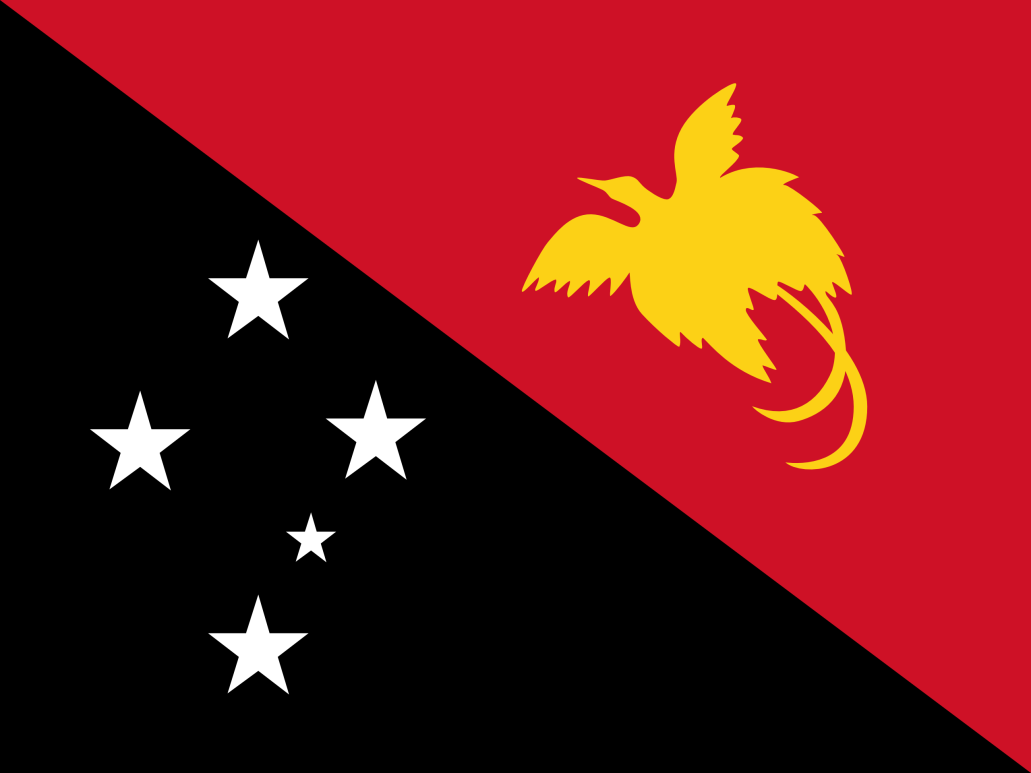 přímořský stát v Oceánii
   chudá země
   velké nerostné bohatství – zlato, měď, stříbro, ropa
   těžba ekonomickým tahounem země 
   zlaté doly: 	Porgera 		ostrov Simburi 		ostrov Lihir 		Panguna
PORGERA
nachází se v provincii Enga
   jeden z největších dolů v PNG
   jeden z deseti nejproduktivnějších dolů na světě
   provozován společností Porgera Joint Venture (PJV), vlastněná     kanadskou společností Barrick Gold 
  2009 - 5 72,595 uncí (12,6 % z celkového exportu země) 
   předpokládaná výdrž dolu do r. 2023
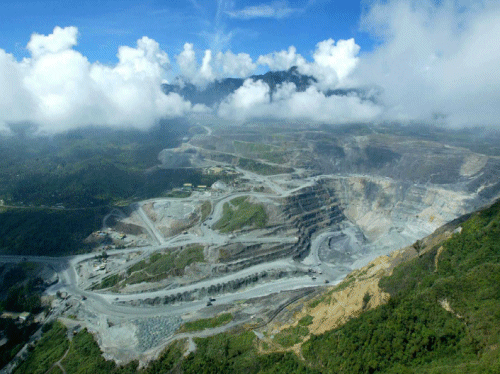 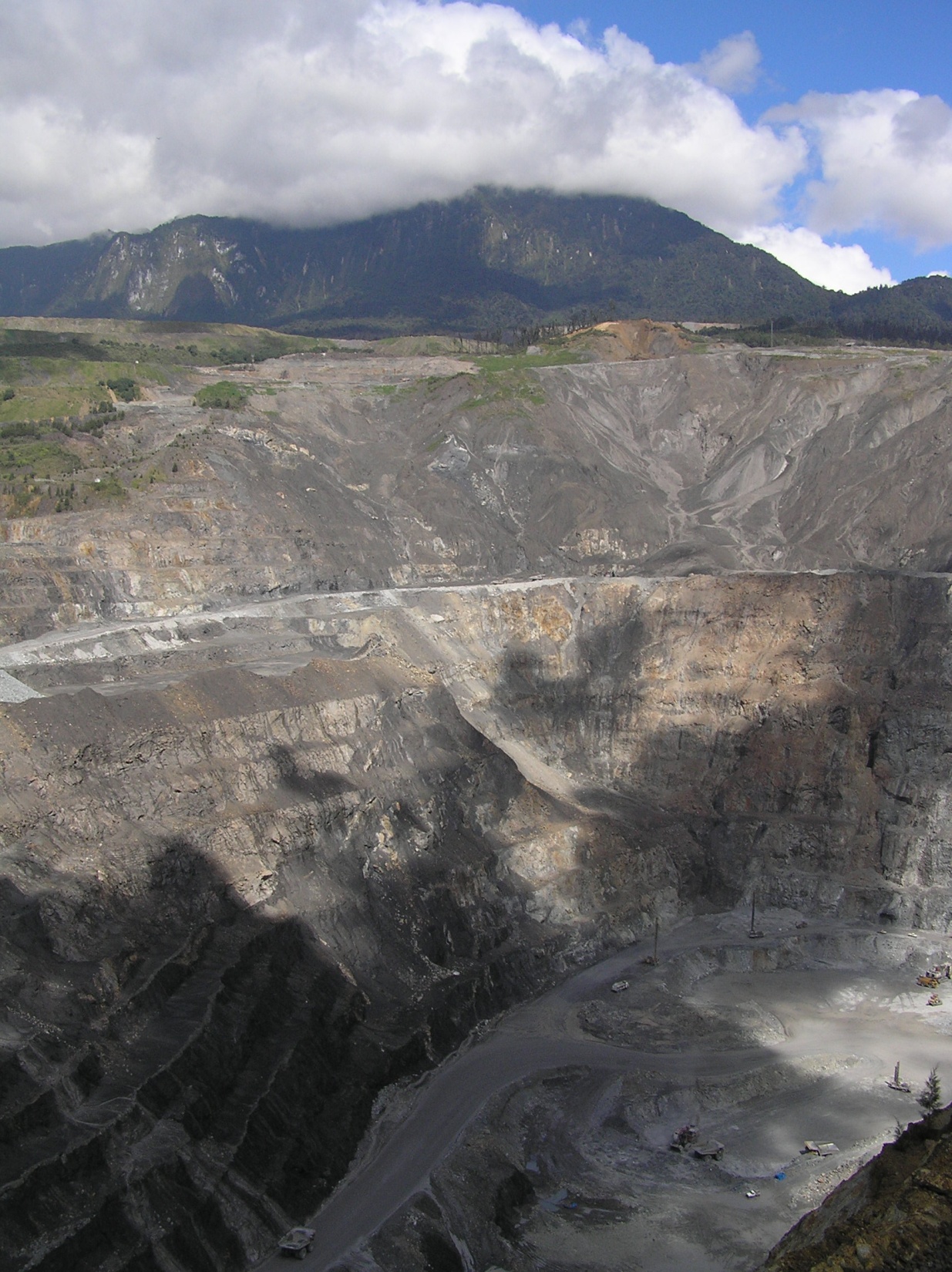 DŮSLEDKY TĚŽBY
devastace prostředí
   masivní jáma 
   obrovské skládky odpadního produktu  – na zemědělských půdách,        místo lesů 
   znečišťování řek – kvůli zbavování se hlušiny, které obsahují      toxické látky jako kyanid nebo rtuť (6 miliónů tun/ rok)
PORUŠOVÁNÍ LIDSKÝCH PRÁV
nehygienické podmínky 
   nemají, kde pěstovat plodiny, málo prostoru k bydlení 
   domorodci kradou zlato ze skládek z vytěžených zbytků
   pořádány nájezdy nelegálních horníků do dolu 
   najímání bezpečnostních jednotek k ochraně dolu a skládek 
   dochází k přehnanému násilí a znásilňování žen
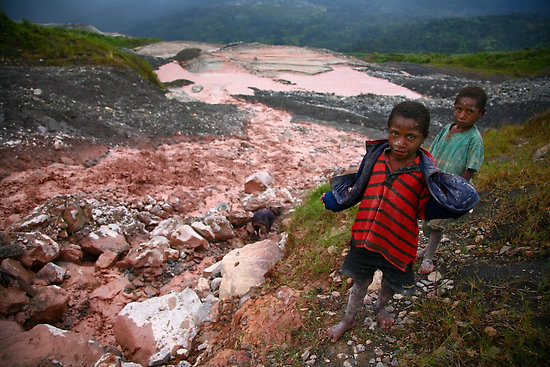 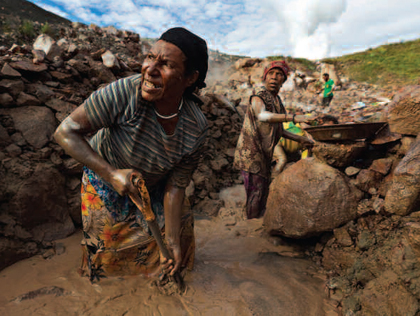 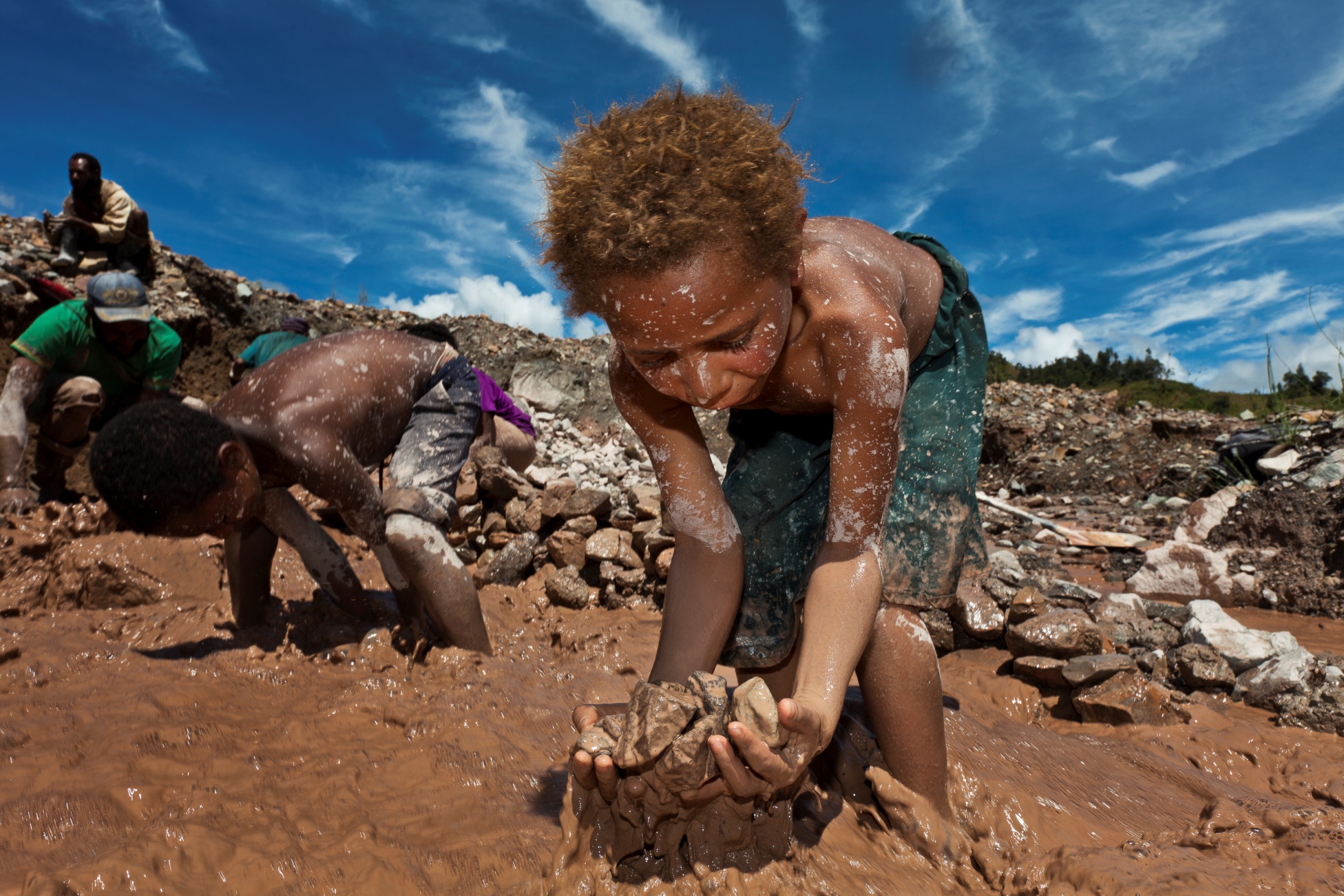 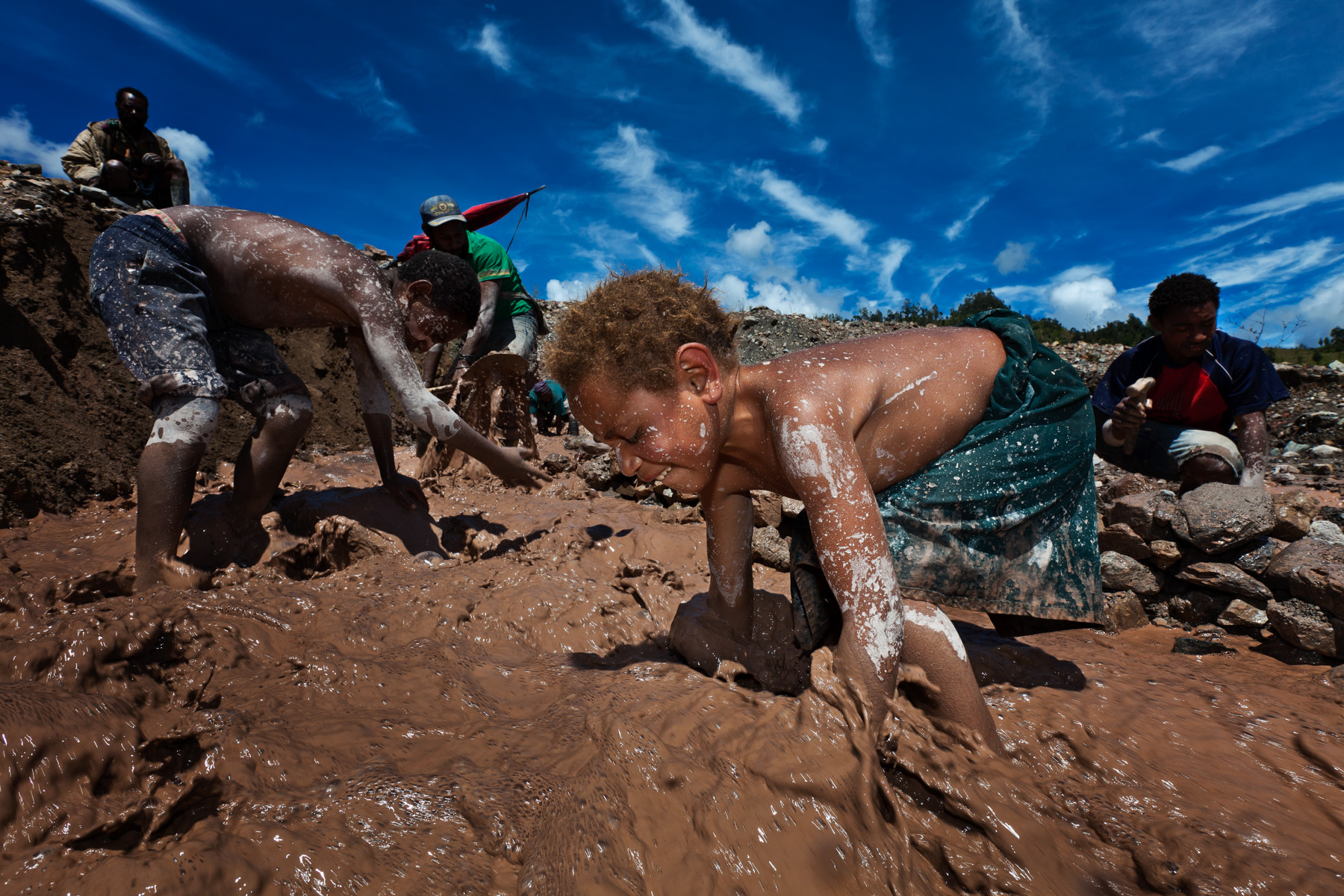 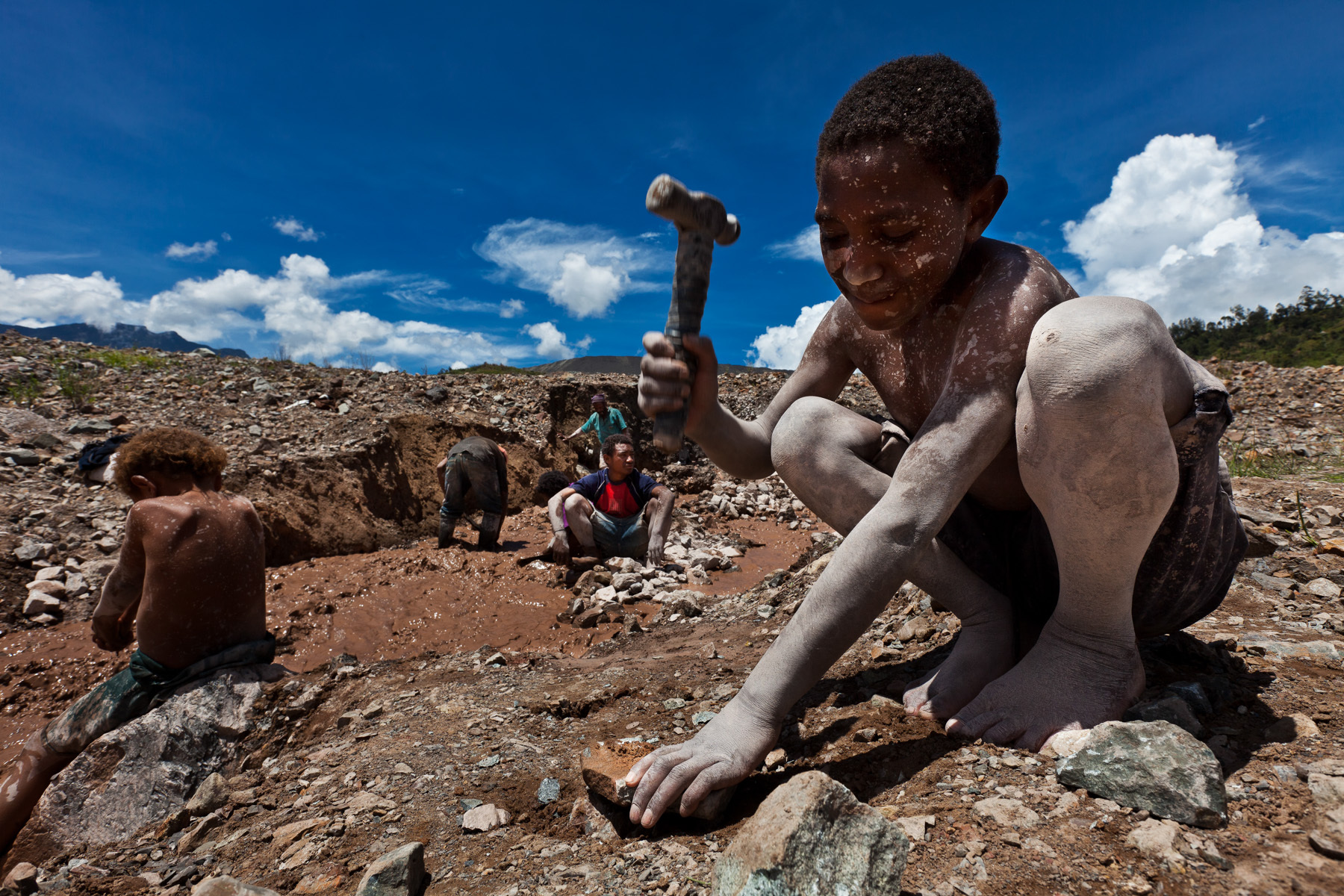